Deposit Insurance for 
Financial Cooperatives:
A Global Overview
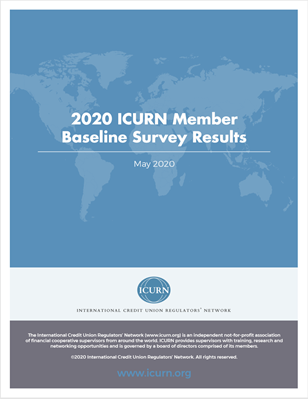 Dave Grace | October 14, 2020
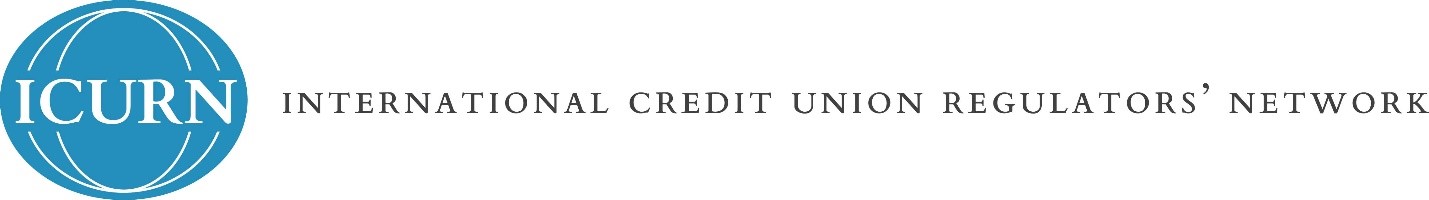 Scope of Survey
31 supervisors from 22 countries on 6 continents took the survey
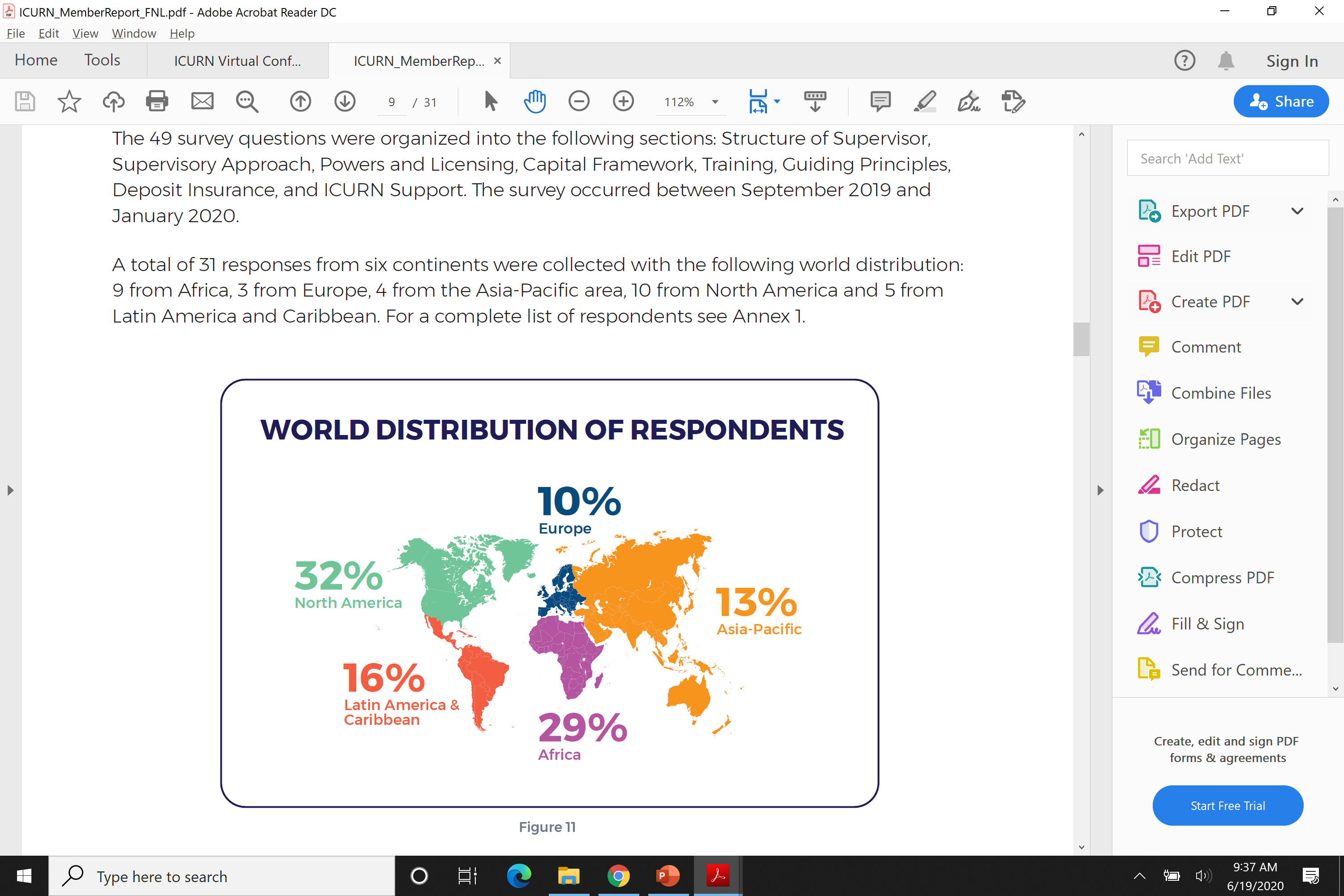 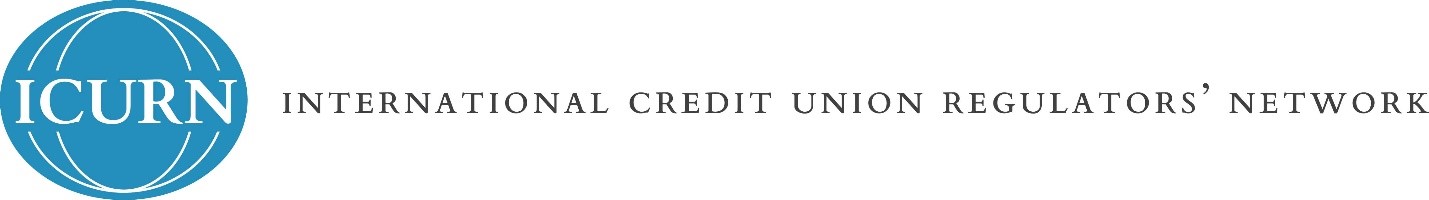 [Speaker Notes: Benchmarking report covers 49 areas and is extensive and insightful]
Deposit Insurance: Availability
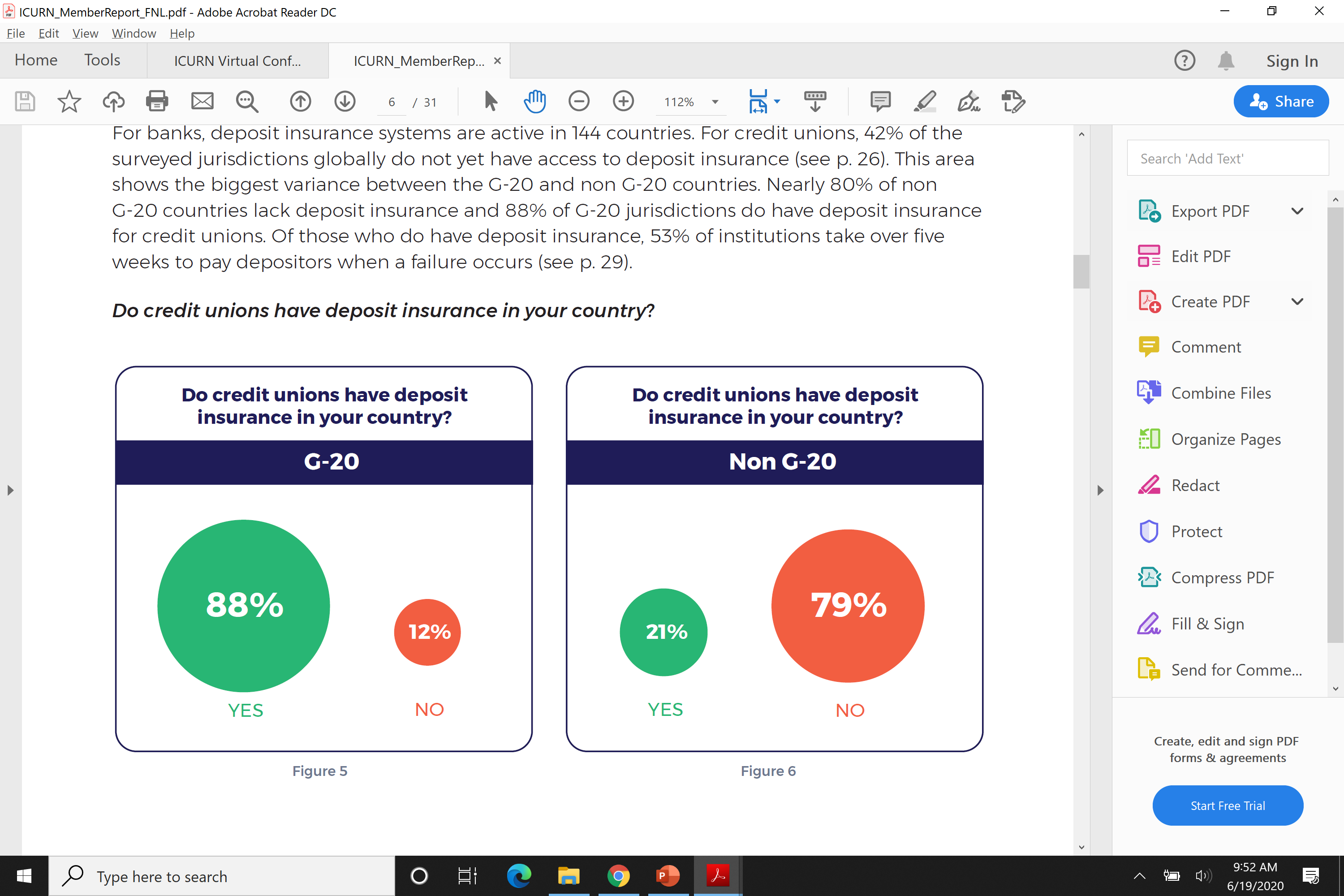 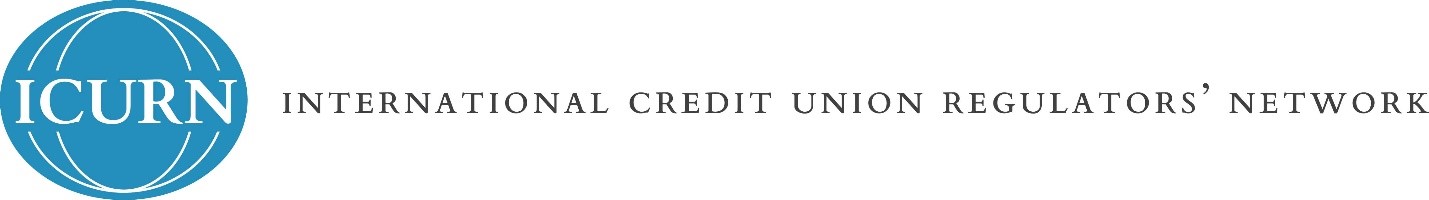 [Speaker Notes: The largest difference among G20 and non-G20 supervisors was in this area.  We don’t see this same lack of coverage of bank deposits in non-G20 countries.]
Financial Coops: Important Deposit Takers
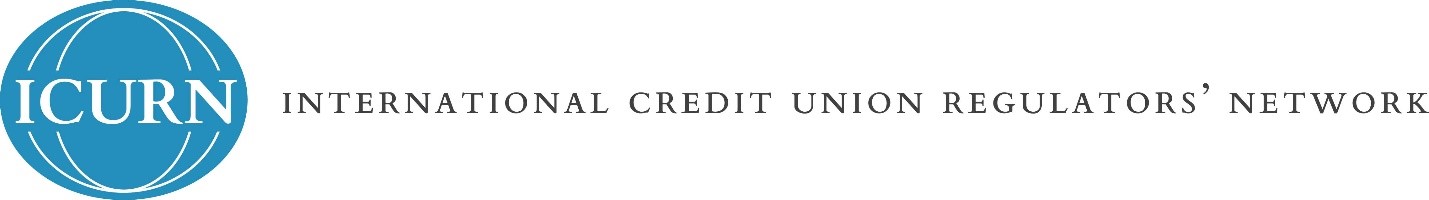 Sources: IMF 2019 Financial Access Survey, CU Annual Report 2019
[Speaker Notes: This difference is not because financial coops are small and un-important in non-G20 countries.  Some markets such as France, Japan and Germany the coop banks play an even more important role.]
Countries without DI for Financial Coops
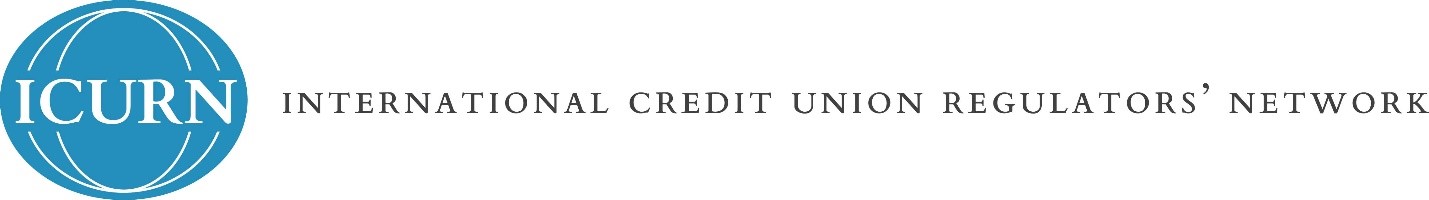 Private Deposit Insurance for Fin. Coops
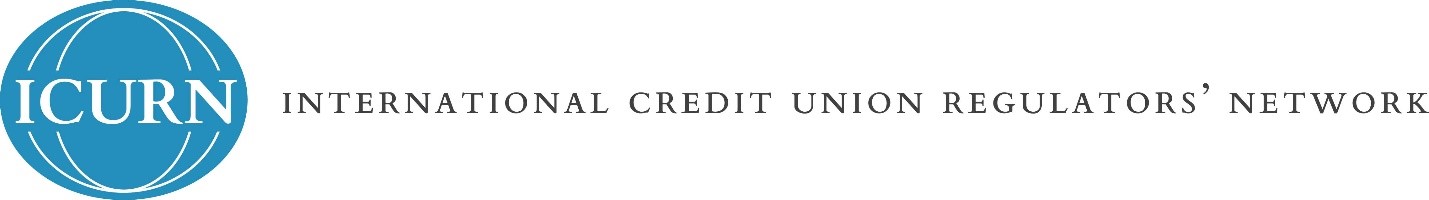 A Mixed Bag
Belize, Barbados, Kenya, Thailand, Trinidad, South Africa, Uganda, Moldova
Canada, Ireland, US, China, Albania, Colombia, Benin
Korea, Guatemala, Mexico
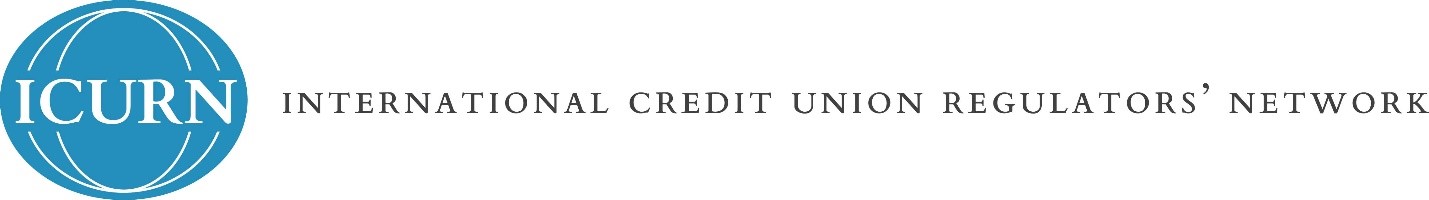 [Speaker Notes: This difference is not because financial coops are small and un-important in non-G20 countries.]
Deposit Insurance: Operation of Scheme
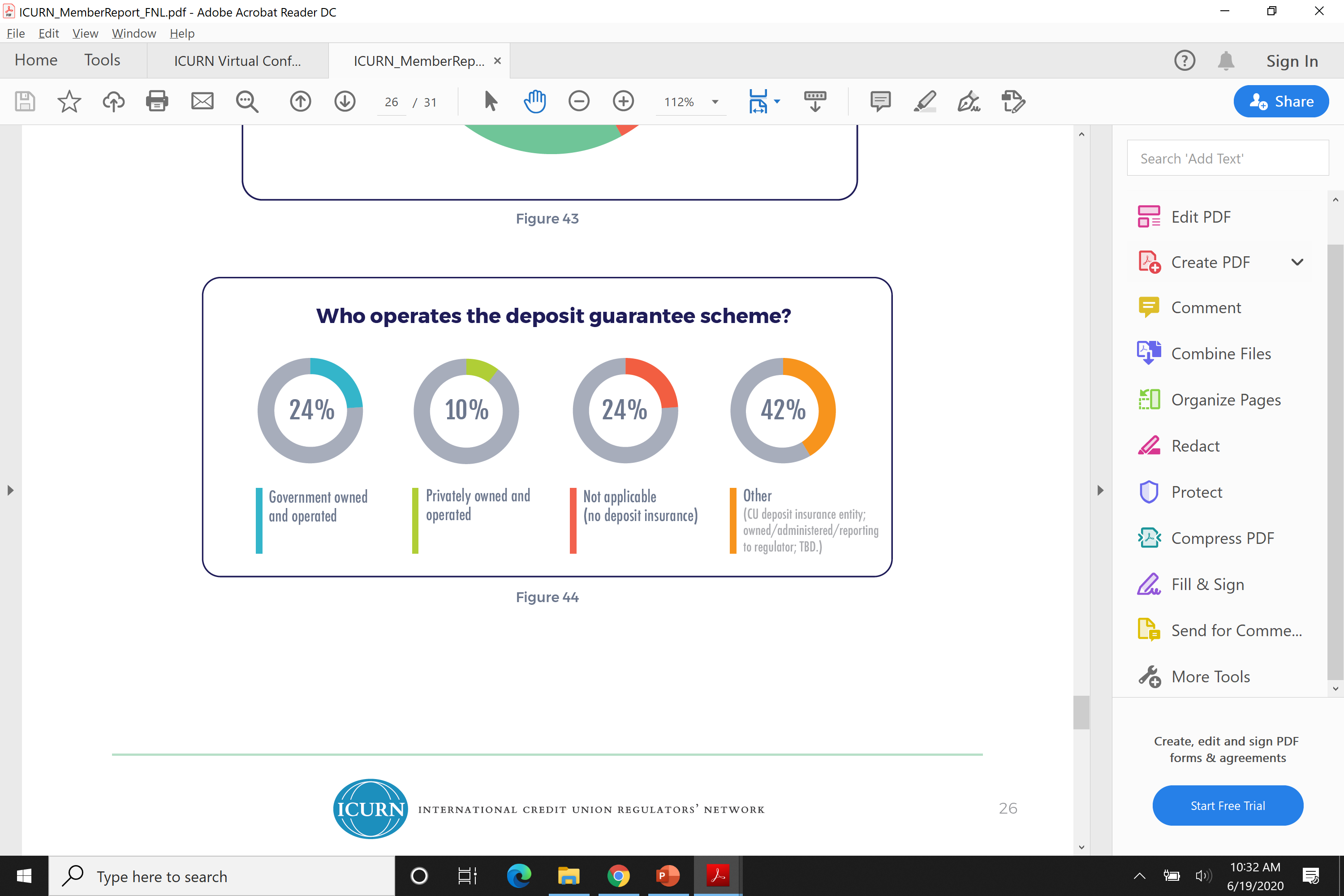 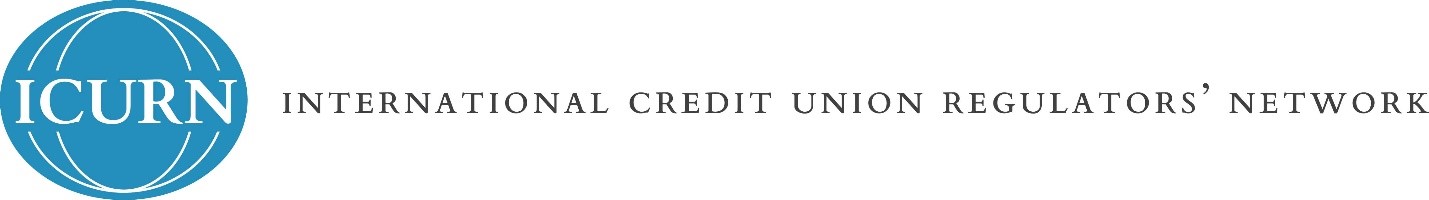 Coverage vs Banks
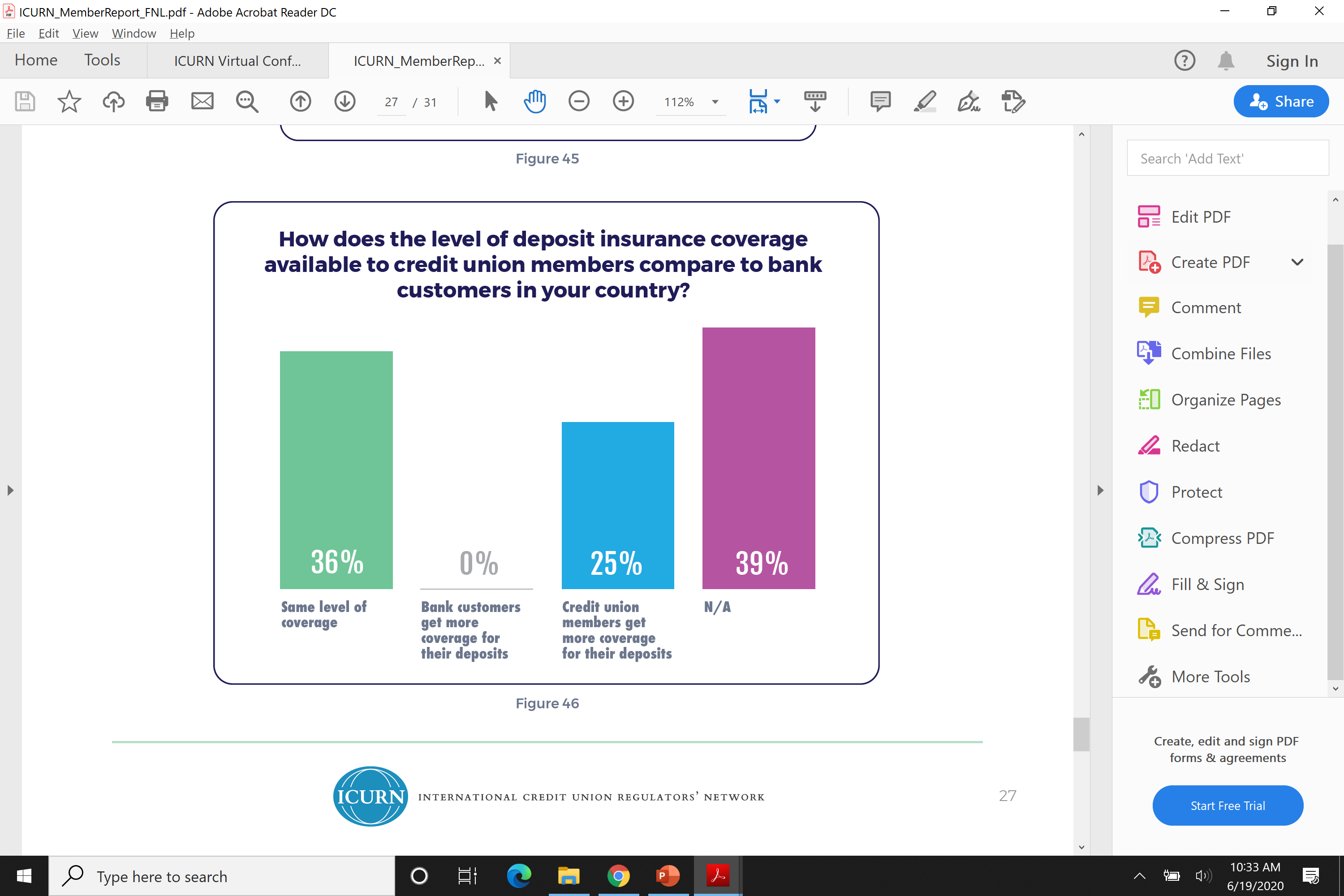 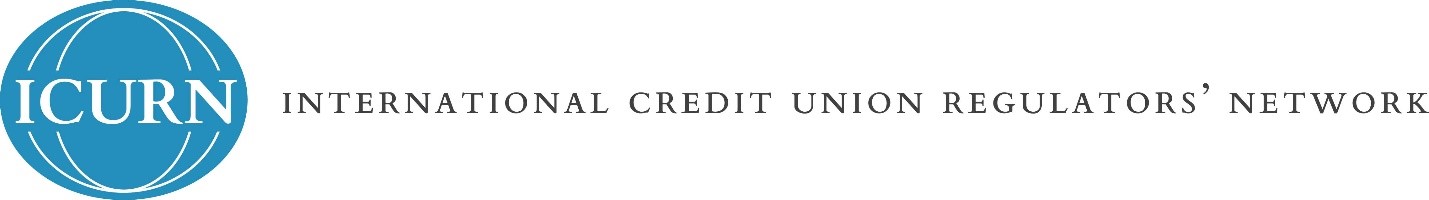 Funding of a Scheme
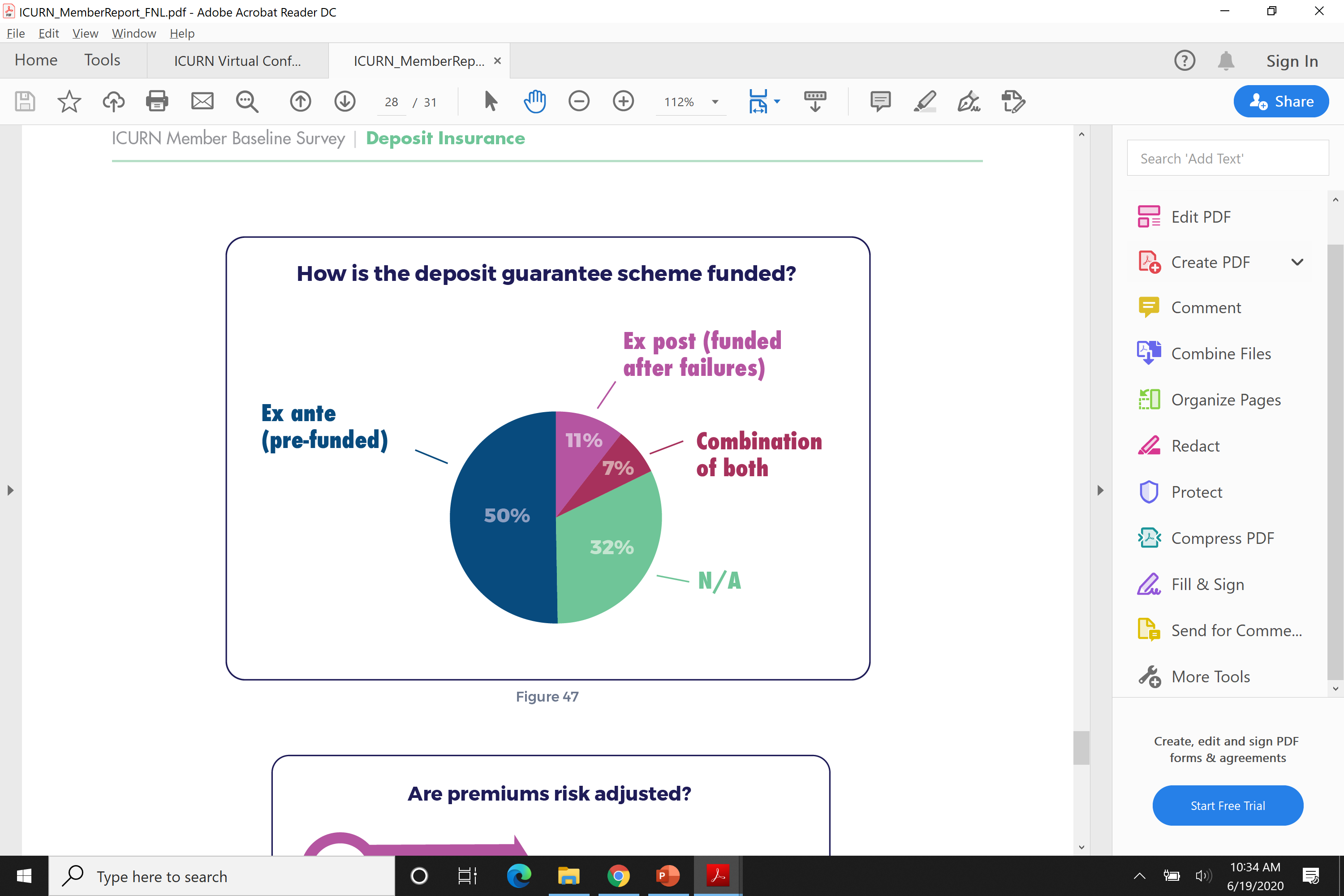 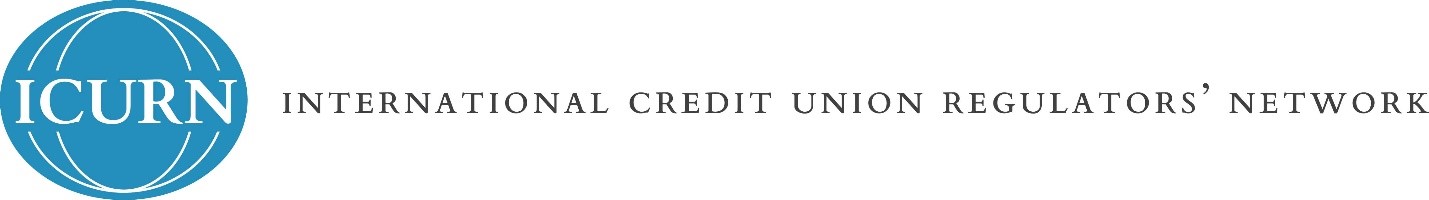 Risk Premiums for Deposit Insurance
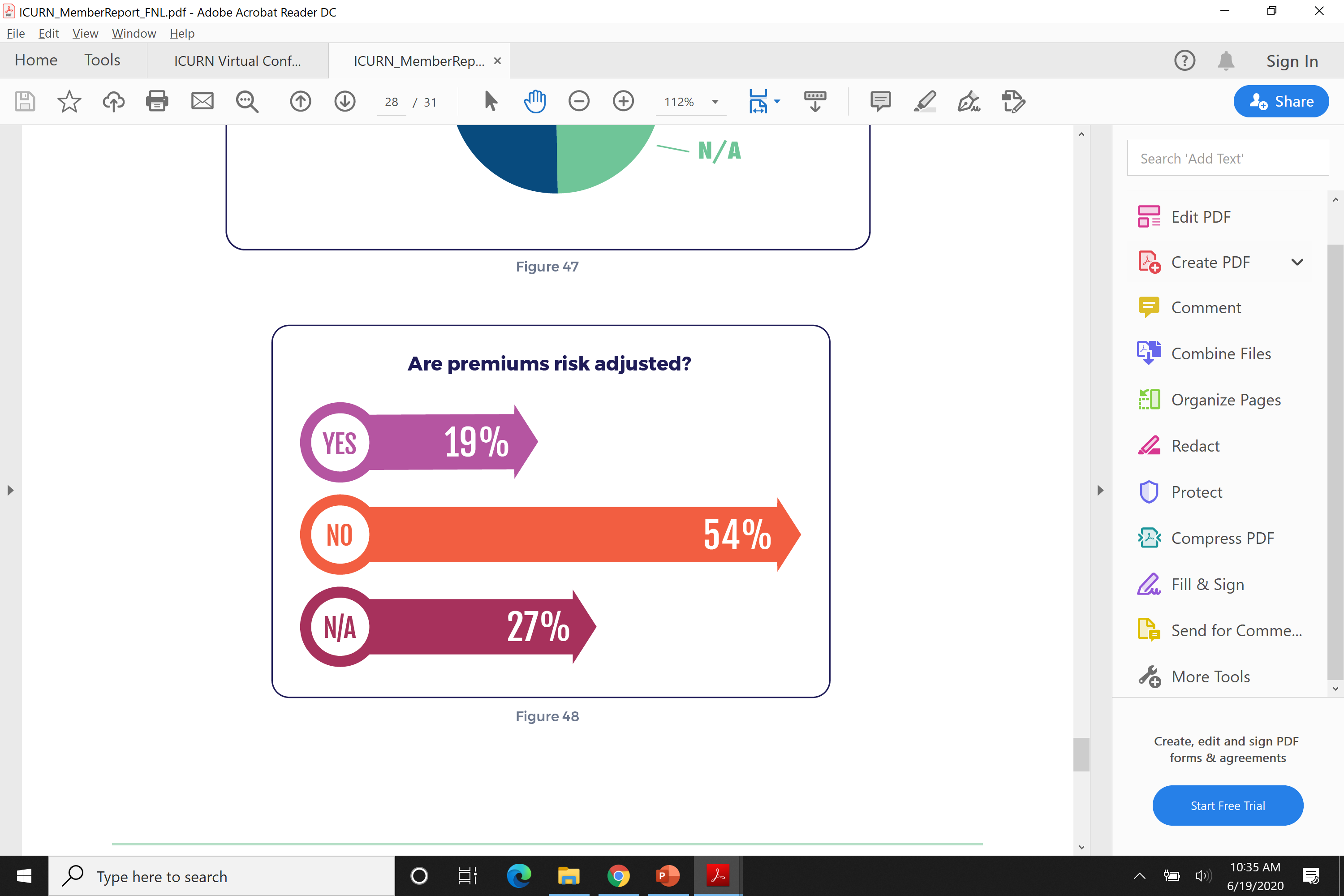 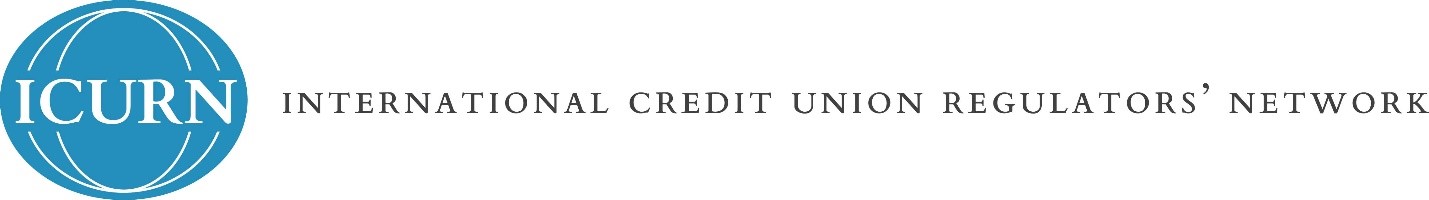 Payout Time
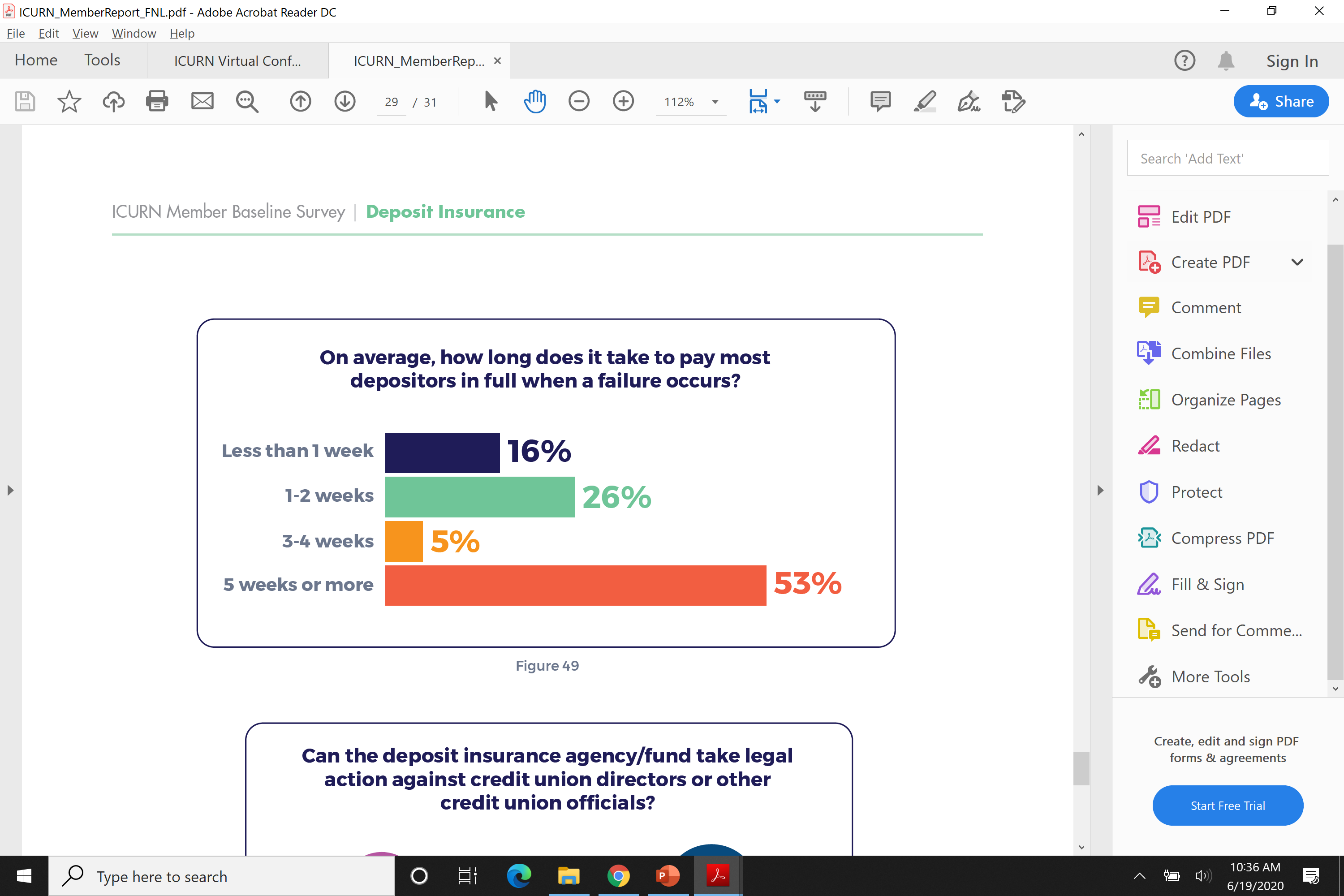 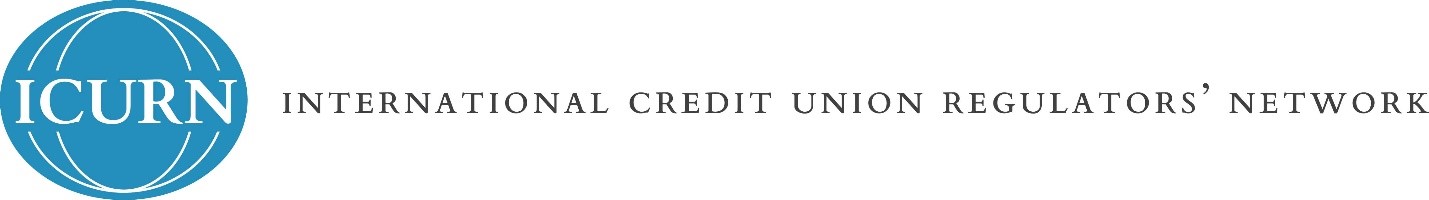 Required Participation in a Scheme
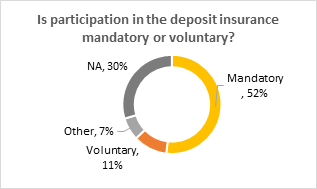 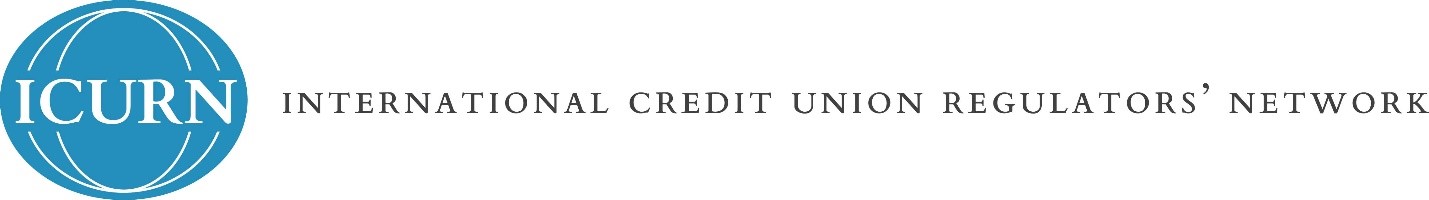 Powers of an Insurer
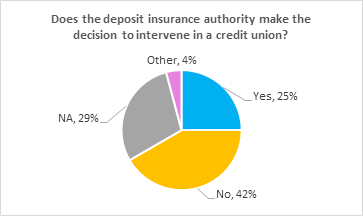 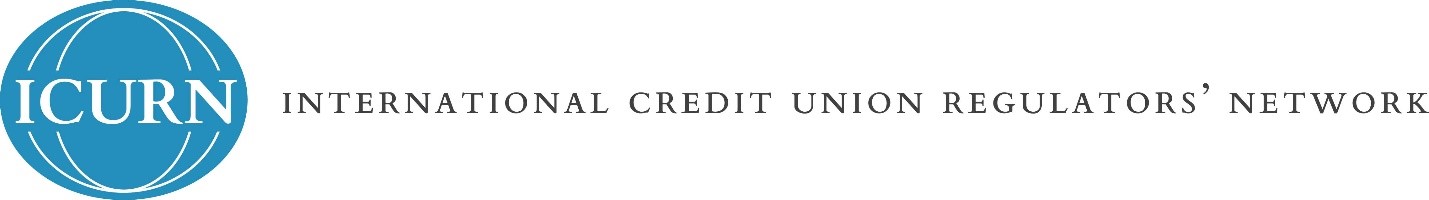 Concluding Thoughts
Deposit insurance is the “original” consumer protection.
Financial inclusion is great, but we are oftentimes encouraging inclusion into institutions that don’t sufficiently protect consumers.
The existence of deposit insurance for financial cooperatives is still deeply insufficient.
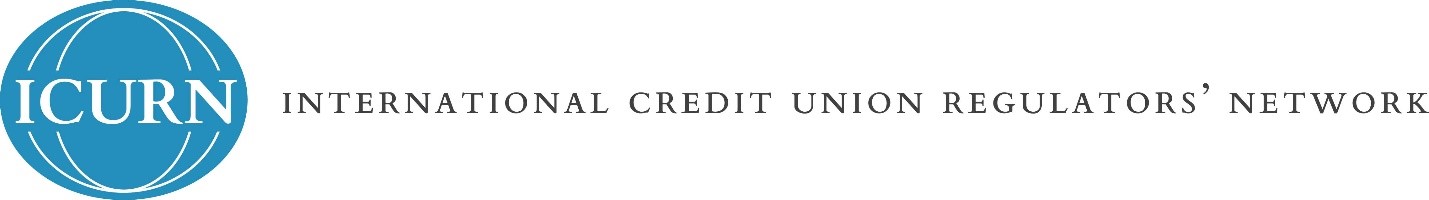 Thank you
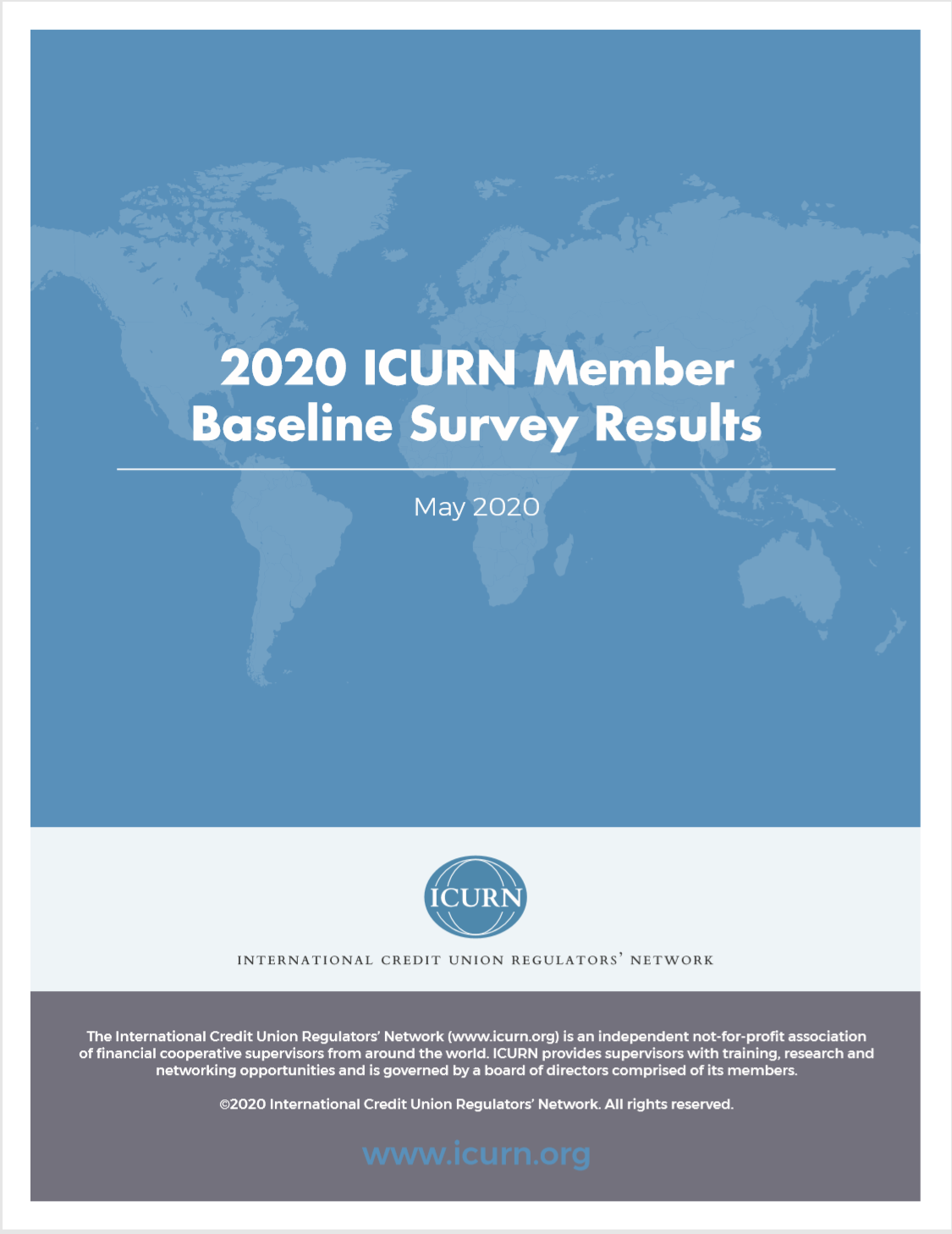 Download full report at icurn.org

Dave Grace, Executive Director, ICURN
dgrace@icurn.org
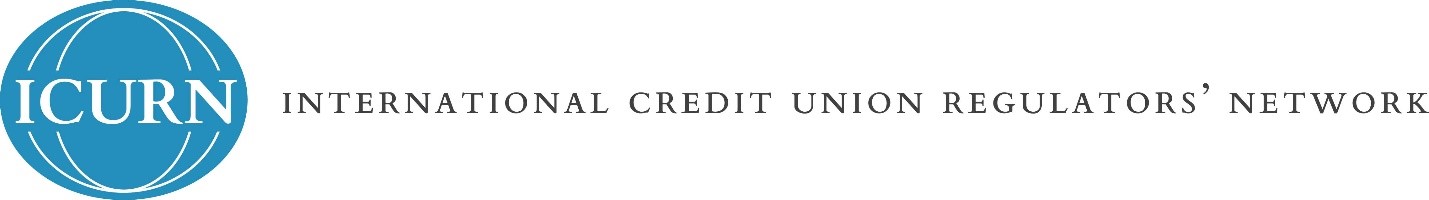